Säker fax
Ny tjänst för att skicka och ta emot fax säkert online
IT-enheten december 2022
fax.haninge.se
Den nya lösningen för att säkert skicka och ta emot fax online ersätter faxlösningar via kopparnät eller IP-telefoni. All hantering av data sker i Sverige och vår leverantör har inga underleverantörer. Dataöverföringen är krypterad. Behörighetshantering sker via Single Sign On (SSO), behörighetsstyrning i AD, egen domänadress och federation med SAML2. 
Adressen är fax.haninge.se
Support sker via servicedesk@haninge.se
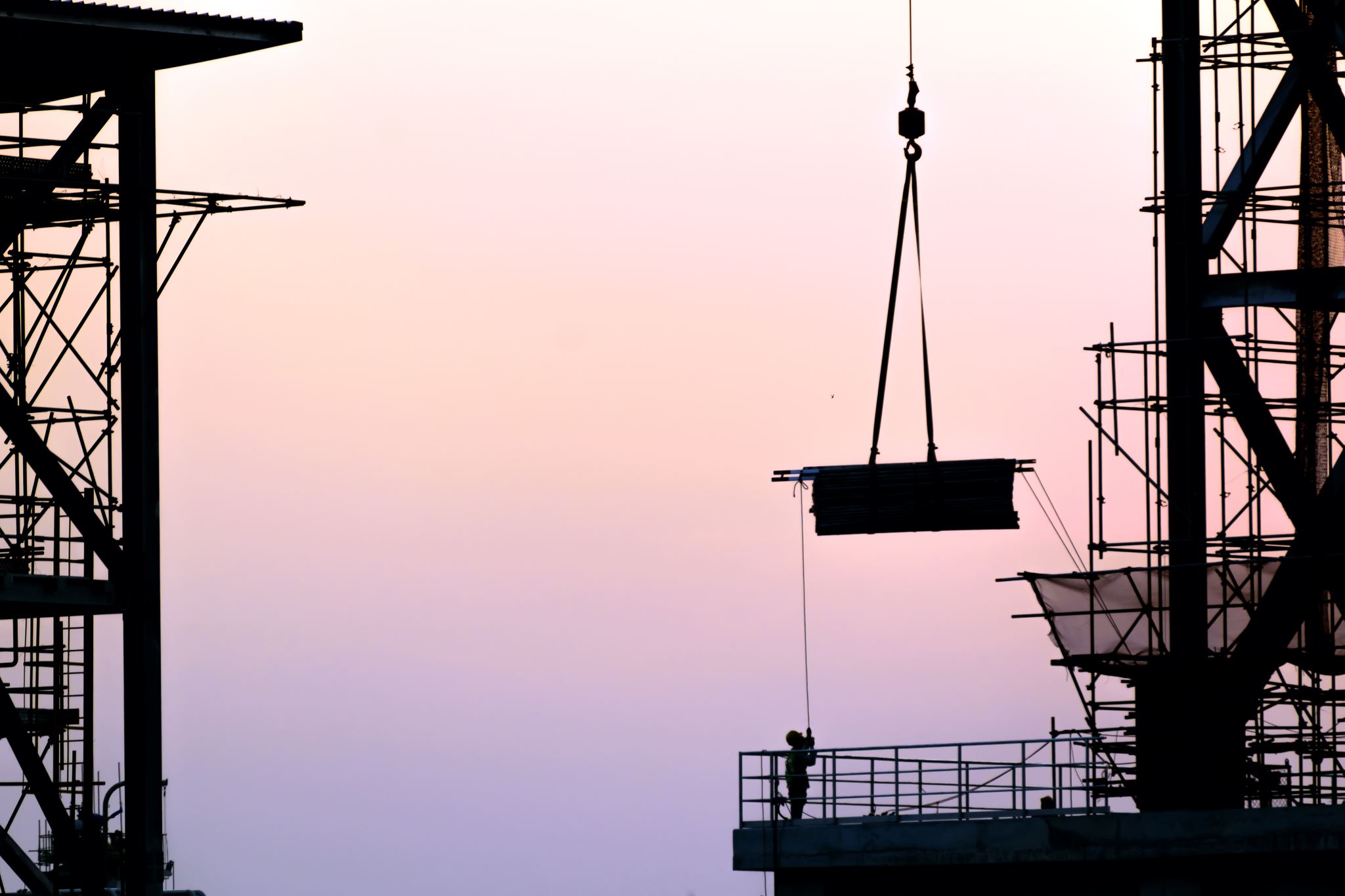 Logga in
Välj det nummer du faxar från
Välj mottagare från kontakter eller skriv nummer
Välj dokument att faxa
Skicka
Överblick över skickade fax.
Se tidpunkt, mottagare, antal sidor och leveransstatus för skickade fax.
Se mottagna fax, ladda ner eller skriv ut.
Se tidpunkt för mottagandet och antal sidor.
Se vilka fax som är hanterade.
Behörighetshantering
Single Sign On (SSO)
Behörighetsstyrning i AD
Egen domänadress
Federation med SAML2
Datasäkerhet
Krypterad dataöverföring
All datahantering i Generics infrastruktur
Eget datacenter i Sverige
Inga underleverantörer
Regelbunden dataradering
Automatisk efter 50 dagar
Leverantören Generic har operatörsstatus, regleras av PTS
LEK (Lagen om elektronisk kommunikation)
GDPR
Personuppgiftsansvar